Open suction versus closed suction
Dr. Santosh Dobhal
Dept. Of Cardiovascular & Respiratory Physiotherapy
MGM Institute Of Physiotherapy 
Chh. Sambhajinagar
Contents
Definition
General Principles
Complete Suction System
Types Of Suctioning
Open Suctioning
Closed Suctioning
Comparison Of Open And Closed Suction
References
introduction
An application of negative pressure (vacuum) to the airways through a collecting tube (flexible catheter or suction tip) is known as airway suctioning.

The purpose of suctioning is to remove retained secretion or other semi-liquid fluids from the airways.

It is an essential procedure for patient requiring prolonged intubation to prevent infections and narrowing of artificial airways.
General principles
Negative Pressure

Flow
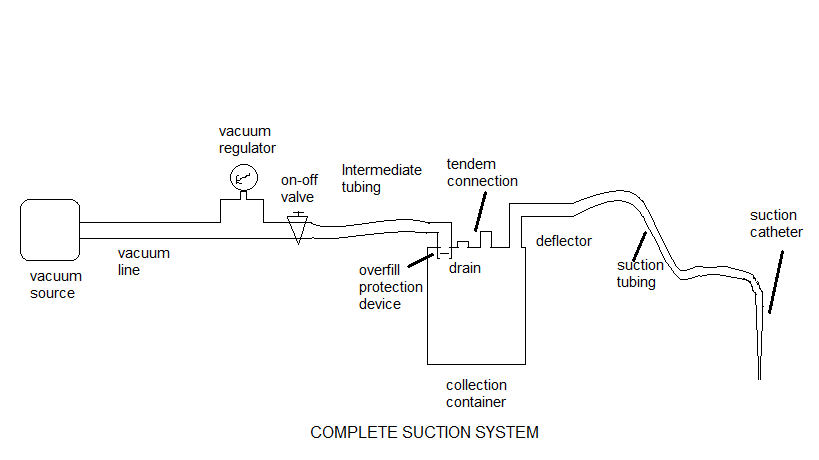 COMPLTE SUCTION SYSTEM
COMPLETE SUCTION SYSTEM
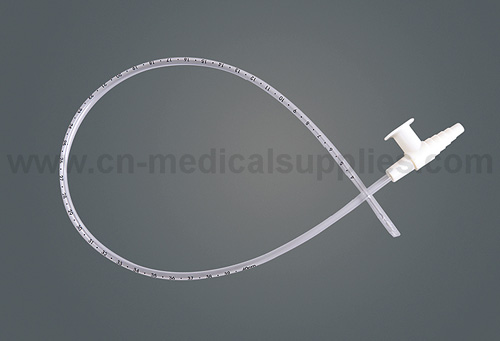 SUCTION CATHETER
Shaft of catheter
Thumb control valve
Connector for vacuum
(machine end)
Side holes or eyes
Tip with suction opening
(patient end)
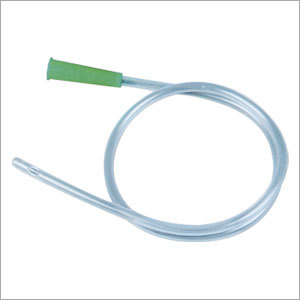 Connector for vacuum
(machine end)
Side holes or eyes
Shaft of catheter
Tip with suction opening
(patient end)
A selection of catheter size is very important, to prevent hypoxemia & atelectasis

To quickly estimate the proper size of suction catheter to use with a given tracheal tube, 

E.g. 8-mm endotracheal tube: 2x8=16: next 	 	smallest catheter is 14 French
ISO Recognized Suction Catheter Colour Identification & Size
There are number of different suction catheters designed for particular uses.

CURVED TIP catheters facilitate insertion into the desire mainstem bronchus.






J shaped catheter tips are useful for suctioning the right upper lobe bronchus.
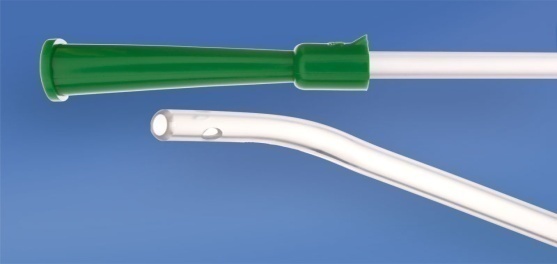 Double lumen catheters with a lumen for oxygen insufflation or for instilling saline are available; it will reduces chances of hypoxemia 








A single lumen insufflating suction catheter that allows either insufflations or suction has been described.
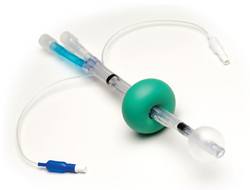 A rigid (Yankauer, tonsil suction) catheter is useful under direct vision, especially in the oral cavity.
It can remove large volumes of fluids more rapidly than a flexible catheter but carries risk of dental damage.
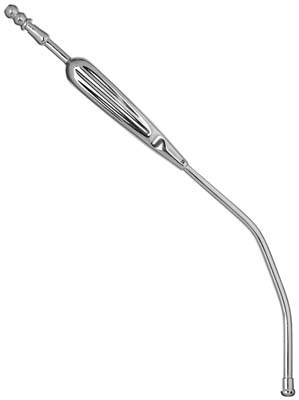 Handle
Connector for vacuum
Thumb control valve
Catheter
Tip
EQUIPMENT NEEDED FOR SUCTIONING
Adjustable suction source/collection system
Sterile suction catheter with thumb port
Sterile gloves
Goggles, Mask, and Gown
Sterile basin
Sterile bulk water or saline
Sterile saline for instillation
Oxygen delivery system
AMBU bag
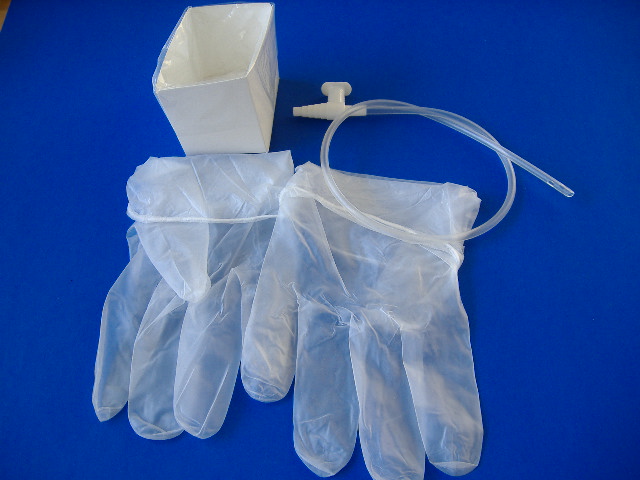 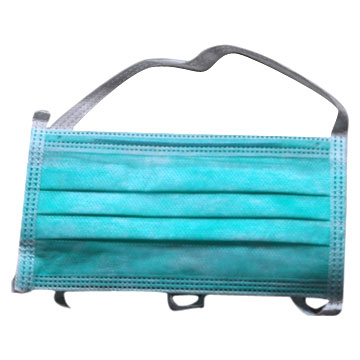 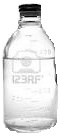 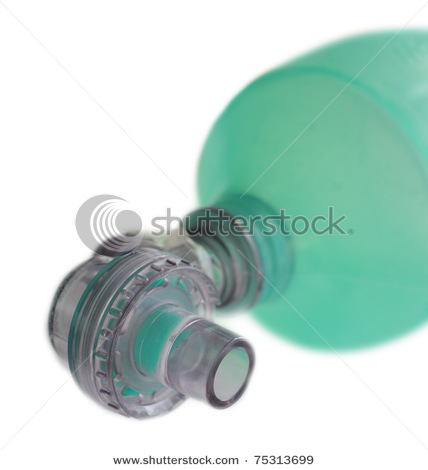 Suction pressure
Set suction pressure as low as possible, yet high enough to effectively clear secretions.

Infants:  (-60 to -80 mmHg)

Children: (-80 to -100 mmHg)

Adults: (-100 to -120 mmHg)
SUCTIONING TECHNIQUES
According to suction depth 

Deep Suctioning
Insertion of suction catheter until resistance is met followed by withdrawal of catheter by 1cm before application of negative pressure. 
 
Shallow Suctioning 
Insertion of suction catheter to predetermine depth, usually the length of the artificial airway plus adapter.
OPEN SUCTIONING
Classically airway suctioning is performed disconnecting the patient from the ventilator and introduced a suction catheter into artificial airways, this technique known as an open suctioning.
Endo-Tracheal Suctioning (ETS)
 
Most common procedure

Component of bronchial hygiene and mechanical ventilation that involves the mechanical aspiration of pulmonary secretions from a patient’s artificial airway to prevent obstructions.

AARC CLINICAL PRACTICE GUIDELINE: ENDOTRACHEAL SUCTIONING
INDICATIONS

Remove accumulated pulmonary secretion.

Obtain a sputum specimen for microbiological or cytologic examination

Maintain the patency and integrity of the artificial airway

To stimulate a cough reflex

Pulmonary atelectasis or consolidation, presumed to be associate with secretion retension
CONTRAINDICATION
No absolute contraindication

Most contraindications are relative to the patient’s risk of developing adverse reactions or worsening clinical condition as result of the procedure.
MONITORING
Breath sound
Oxygen saturation (SpO2)
Respiratory rate and pattern
Pulse rate, blood pressure, ECG(if indicated and available)
Sputum (colour, volume, consistency, odour)
Ventilator parameters
Arterial blood gases
ICP (if indicated and available)
THE PROCEDURE OF ETS INCLUDES
Patient Preparation

Suctioning Event 

Follow-up Care
FREQUENCY OF ETS
Suctioning should be performed only when clinically indicated in order to maintain the patency of the artificial airway used.
ASSESSMENT OF OUTCOME

Improvement in breath sounds

↓ Peak Inspiratory Pressure

↓ airway resistance or ↑ dynamic compliance
 
↑ tidal volume delivery during pressure-limited ventilation

Improvement in ABG values or saturation as reflected by pulse oximeter (SpO2)

Removal of pulmonary secretions
LIMITATIONS OF METHOD 

Endotracheal suctioning is not a benign procedure, and operators should remain sensitive to possible hazards and complications and take all necessary precautions to ensure patient safety. 

Secretions in peripheral airways are not and should not be directly removed by endotracheal suctioning.
HAZARDS AND COMPLICATION OF ETS

Hypoxemia
Decrease in dynamic lung compliance and FRC
Atelectasis
Tracheal and/or bronchial mucosal trauma
Bronchoconstriction / bronchospasm
Pulmonary haemorrhage/ bleeding
Infection (patient and /or caregiver)
Changes in cerebral blood flow and increased ICP
Hypertension
Hypotension
Cardiac arrhythmias
NASO-TRACHEAL SUCTIONING (NTS)
Nasotracheal suctioning is an aspiration of accumulated secretion or foreign material by suction catheter through nasal passage & pharynx into the trachea without tracheal tube or tracheostomy
AARC GUIDELINE: NASOTRACHEALSUCTIONING
INDICATION 

	To maintain a patent airway and remove saliva, pulmonary secretions, blood, or foreign material from the trachea in the presence of

Inability to clear secretions 

To stimulate cough or for unrelieved coughing

To obtain a sputum sample for microbiological or cytological analysis
CONTAINDICATION 

Occluded nasal passages / Nasal bleeding
Epiglottitis or croup (absolute)
Acute head, facial, or neck injury
Laryngospasm
Irritable airway
Upper respiratory tract infection
Tracheal surgery
Gastric surgery with high anastomosis
Bronchospasm
MONITORING
Breath sounds
Skin colour , SpO2
Breathing pattern and rate
Pulse rate, electrocardiogram if available
Colour, consistency, and volume of secretions
Presence of bleeding or evidence of physical trauma
Subjective response including pain
Oxygenation (pulse-oximeter)
Intracranial pressure (ICP), if equipment is available
Arterial blood pressure if available
Laryngospasm
ASSESSMENT OF NEED
Auscultation of chest
Monitor patient’s heart rate, respiratory rate
Cardiac rhythm		
Oxygen saturation
Skin colour and perfusion
Personnel should assess effectiveness of cough

Prepare patient for procedure by providing an appropriate explanation along with adequate sedation and pain relief as needed.
EQUIPMENT & PROCEDURE OF NASO-TRACHEAL SUCTIONING
The equipment and procedure for nasotracheal suctioning are similar to those endotracheal suctioning

In addition to the equipment and supplies used for endotracheal suctioning, 
	sterile water-soluble jelly
The key aspect of NTS is catheter insertion. 

After lubricating catheter, insert it gently through  nostril, directing towards the septum and floor of nasal cavity, without applying negative pressure. 

Gently twist the catheter.

As the catheter enters the lower pharynx, have the patient assume a ‘sniffing’ position.
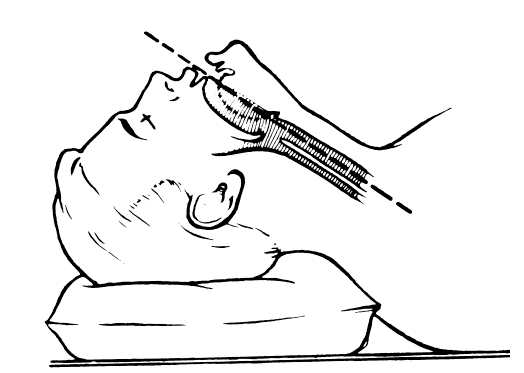 An optimal position of head to insert catheter into trachea.

This position helps align the opening of the larynx with the lower pharynx, making catheter passage through the larynx more likely.
Continue to advance the catheter until the patient coughs, or a resistance is felt

Negative pressures should not exceed 150 mm Hg.

Withdraw the catheter with rotating motion 

Duration of suctioning no more than 15 seconds.

Inserting suction catheter through the other nostril & follow same procedure.
ASSESSMENT OF OUTCOME
Effectiveness of NTS should be reflected by assessing patient post suction for

Improved breath sounds

Removal of secretions

Improved blood gas data or pulse-oximetry

Decreased work of breathing (decreased respiratory rate or dyspnea)
HAZARDS/COMPLICATIONS OF NTS
Mechanical trauma
Hypoxia/hypoxemia
Cardiac dysrhythmias/arrest
Bradycardia
Increase in blood pressure
Hypotension
Respiratory arrest
Uncontrolled coughing
Gagging/vomiting
Laryngospasm
Bronchoconstriction/bronchospasm
Discomfort and pain
Nosocomial infection
Atelectasis
Increased intracranial pressure (ICP)
Intraventricular hemorrhage
Exacerbation of cerebral edema
Pneumothorax
FREQUENCY
Nasotracheal suctioning should be performed by a skilled caregiver when indicated and when other methods to remove secretions from airway have failed.

LIMITATIONS OF METHOD

NTS is a blind procedure with inherent risks (refer to complications).

Risks are increased in a combative or uncooperative patient.
TRACHEOSTOMY SUCTIONING	

Opening into the trachea where an artificial (tracheostomy tube) is inserted.

To protect from accidently inhaling food, fluids or saliva.
 
Such an airway may be necessary for a patient when prolonged ventilation is required or in Weaning failure & Upper airway obstruction.
Tracheostomy care

Remove inner cannula prior to humidification and suctioning

Wash inner cannula with saline and hydrogen peroxide

Wet gauze pads for continuous humidification

Home care

Maintaining and ensuring a patent airway by suctioning is a vital component of management for a patient with a tracheostomy.
INDICATIONS
Audible secretions
Rise in peak inspiratory pressure
Increased airway resistance
Decreased dynamic compliance
Decreased tidal volume delivery during pressure limited ventilation
Decrement in ABG values or saturation 
Unrelieved coughing and
Evidence of atelectasis on chest x-rays
Suctioning procedure for tracheostomy is same as for the endo-tracheal suctioning. 

The tracheal tube should be handled carefully to avoid coughing and straining.
OROPHARYNGEAL & NASOPHARYNGEAL SUCTIONING
Oral suctioning is considered “ongoing monitoring” rather than an integral part of suctioning procedures.
INDICATION

For the removal of retained secretions unable to be expectorated by the patient themselves

Difficult in breathing due to excessive saliva.

Frothing bubbling or dribbling may be seen from the mouth which cannot be drained by changing posture.

To minimise the risk of infection
CONTRAINDICATIONS
There are no absolute contraindications but potential precautions/dangers are listed below;

PRECAUTIONS & DANGERS    

Facial fractures      
Loose teeth  
Laryngeal / oral carcinoma 
Severe bronchospasm 
Stridor 
Restless / anxious client 
Do not attempt to remove a solid object or an inhaled foreign body from the back of the throat with suction.(Danger)
PROCEDURE FOR OROPHARYNGEAL SUCTIONING
Rigid (Yankauer) or flexible catheter. 

If teeth are clenched, it may be possible to insert catheter laterally behind last molar or where teeth are missing.

Most fluids found in mouth and pharynx is not highly viscous and is easily removed.

Usually size 14-18 French catheters are used in adults.

Vacuum control on catheter should be open while inserting the catheter.
The catheter should be withdrawn slowly with a twisting motion while intermittently occluding the vacuum control.

Apply suction through the Yankauer for a short period of time (no longer than 10 seconds) as this might result in tissue grab causing damage to the sensitive lining of the mouth. 

Repeat again if necessary.
Frequency of oropharyngeal suctioning
Based on this study’s findings, oropharyngeal suctioning should be done at least every 4 hours; however, the frequency should be determined by the patient’s status.
PROCEDURE FOR NASOPHARYNGEAL SUCTIONING
Collect the suction equipment

Discuss the procedure with the patient, reassure the patient

Position the patient for easy access and best result

Grasp the thumb control valve with unsterile hand and suction catheter by the sterile hand.

Check the vacuum pressure
Have the patient to take 6-7 deep breaths before the suctioning is performed

Insert the catheter into one nostril parallel to the hard palate

Occlude the thumb intermittently and withdraw the catheter

Repeat the procedure in the opposite nostril and the mouth 

After the procedure the catheter is disconnected and disposed off

Assess the patient for any untoward effects.
CLOSED SUCTIONING

	Introduction of the suction catheter into the airways without disconnecting the patient from the ventilator is known as closed suctioning.

	INDICATIONS FOR USE OF CLOSED SUCTIONING TECHNIQUES
	
High ventilator requirements

Mechanically ventilated patients with active tuberculosis
Mechanically ventilated patients receiving frequent suctioning. (>6/days)

Hemodynamic instability associated with ventilator disconnection

Patients receiving inhaled agents that cannot be interrupted by ventilator disconnection (e.g. nitric oxide, helium/oxygen mixture)
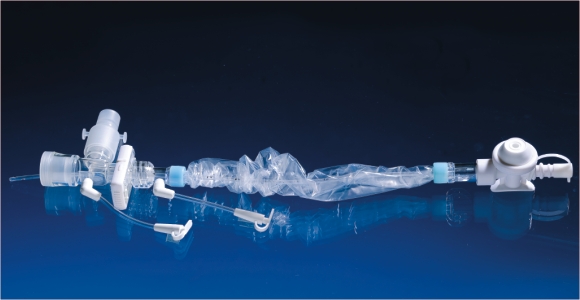 CLOSED SYSTEM SUCTION CATHETER
Modified T piece for ventilator support
Catheter sheath
Manual vacuum control
To vacuum source
Irrigation port for saline lavage or rinsing the catheter
Catheter
PROCEDURE FOR CLOSE SUCTIONING
Connect to the vacuum source to the catheter

Less like hood of hypoxemia (pre-oxygenation with 100% O2 is still required).

Insert the catheter by using thumb and forefinger of the dominant hand while the non dominant hand stabilizes adaptor.
Apply suction by depressing the suction valve while withdrawing the catheter.

Keep total suction time less than 10 to 15 seconds.

The catheter and collar should be rinsed after each suctioning attempt by flushing saline into the injection port while depressing suction control valve.
Caution must be used to ensure the saline is being drawn into the catheter and not down the airway. 

If residual secretions are still present, the closed suction system should be replaced.

Re-oxygenate and hyperinflate the patient at least 1 minute. 

After use, the catheter should be disconnected from the vacuum source to avoid negative pressure being applied to the breathing system if the vacuum control valve is faulty.
MONITORING
Breath sound
Oxygen saturation (SpO2)
Respiratory rate and pattern
Pulse rate, blood pressure, ECG(if indicated and available)
Sputum (colour, volume, consistency, odour)
Ventilator parameters
Arterial blood gases
Cough effort and ICP (if indicated and available)
ASSESSMENT OF OUTCOME
Improvement in breath sounds

Decreased Peak Inspiratory Pressure

Decreased airway resistance or increased dynamic compliance; increased tidal volume delivery during pressure-limited ventilation

Improvement in ABG values or saturation as reflected by pulse oximeter (SpO2)

Removal of pulmonary secretions
Disadvantages of closed system over open suctioning
Some author suggested Closed suctioning is not as effective in removing secretion as open suction .

Periodic use of open suction may be useful to increase secretion removal in patients with thick, tenacious secretions.

However, this increases costs and may result in loss of sterility associated with the closed system

Extra weight of closed system may pull on the airway, causing trauma or accidental extubation.
Some healthcare providers have complained that closed suctioning is more difficult to use, may cause more trauma.

Close suction without interrupting mechanical ventilation may impede the ventilator to efficiently assist the patient during ES, causing a major patient-ventilator dissynchrony and patient discomfort.
REFERENCES
Dorsch J, Dorsch S. Understanding anesthesia equipment. 5th ed. Lippincott: Williams & Wilkins; 2008.

Endotracheal suctioning of mechanically ventilated patients with artificial airways 2010. Respir Care 2010;55(6):758–64.

AARC clinical practice guideline nasotracheal suctioning—2004 revision & update. Respir Care 2004;49:1080-84.
Leyn P, Bedert L, Delcroi M, Depuydt P, Lauwe G, Sokolov Y, et al. Tracheotomy: clinical review and guidelines. Eur J Cardiothorac Surg 2007;32:412-421.

Maggiore S, Iacobone E, Zito G, Conti G, Antonelli M. Proietti R. Closed versus open suctioning techniques. Minerva Anestesiol 2002;68:360-4.

Wilkins R, Stoller J, Kacemarek R. Egan’s fundamental of respiratory care. 5th ed. Elsevier; 2008.
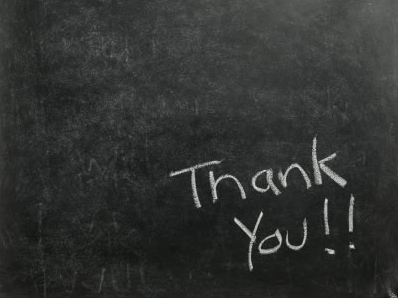